Project: IEEE 802.15 Working Group for Wireless Personal Area Networks (WPANs)

Submission Title: [Opening Plenary Information]	

Date Submitted: August 24, 2015	

Source: Rick Alfvin, Vice Chair IEEE 802.15 
Affiliation: Verilan, Inc. 
	7327 SW Barnes Rd. #215, Portland, OR 97225
	Voice: +1 585 781-0952, FAX: +1 503 224-8833, E-Mail: alfvin@ieee.org
Re: 
Abstract:	Opening Plenary Presentation
Purpose:	Supporting information for WG Agenda.
Notice:	This document has been prepared to assist the IEEE 802.15.  It is offered as a basis for discussion and is not binding on the contributing individual(s) or organization(s). The material in this document is subject to change in form and content after further study. The contributor(s) reserve(s) the right to add, amend or withdraw material contained herein.
Release:	The contributor acknowledges and accepts that this contribution becomes the property of IEEE and may be made publicly available by 802.15.
September 2015
Rick Alfvin (Verilan, Inc.)
Slide 1
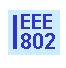 802.15
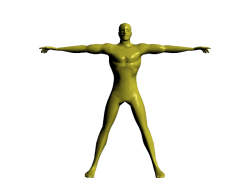 98th Session of meetings of the IEEE 802.15 Working Group for Wireless Personal Area Networks
September 14-17, 2015

Centara Grand and Bangkok Convention Centre
Bangkok, Thailand
September 2015
Rick Alfvin (Verilan, Inc.)
Slide 2
MEETING RESOURCES
Wireless Network
IEEE 802.11 a/g/n coverage in all meeting rooms
SSID: Verilan-secure
WPA2 PSK Password: ieeeieee
Links to Document DOWNLOADS
http://newton.meeting.verilan.com 
Document UPLOADS and document control numbers ONLY
https://mentor.ieee.org 
Attendance
https://imat.ieee.org
Verilan Network Help Desk is located by the Registration Desk
Please visit for ALL network related questions
September 2015
Rick Alfvin (Verilan, Inc.)
Slide 3
ATTENDANCE
17 Regular Time Slots
MUST attend at least 13 Time Slots to meet the minimum 75% attendance requirement.
Attendance closes at the end of the 802.15 closing plenary on Thursday afternoon (PM2). 
All requests for corrections to attendance credit must be submitted to Rick Alfvin by the end of the closing plenary.
September 2015
Rick Alfvin (Verilan, Inc.)
Slide 4
802.15 WG VOTERS SUMMARY
As of September 13, 2015
110 Voters
4 Nearly voters
39 Aspirants
September 2015
Rick Alfvin (Verilan, Inc.)
Slide 5
WG Letter Ballots
Three important things to remember
Read the instructions.
Pay attention to the instructions.
Follow the instructions.
September 2015
Rick Alfvin (Verilan, Inc.)
6
Any questions?
September 2015
Rick Alfvin (Verilan, Inc.)
Slide 7
Thank you!…and have a great week
September 2015
Rick Alfvin (Verilan, Inc.)
Slide 8